Electrokarst :
sens électrique
06/10/2023
1
Electrokarst : sens électrique
Simulateur EM
2
Electrokarst : sens électrique
06/10/2023
Travail jusqu’alors et perspectives
3
Electrokarst : sens électrique
06/10/2023
Variations du champ
4
Grandes variations en rotation et en amplitude dans la zone de détection

Possible jeu sur les différentes polarisations
Electrokarst : sens électrique
06/10/2023
Variations du champ
5
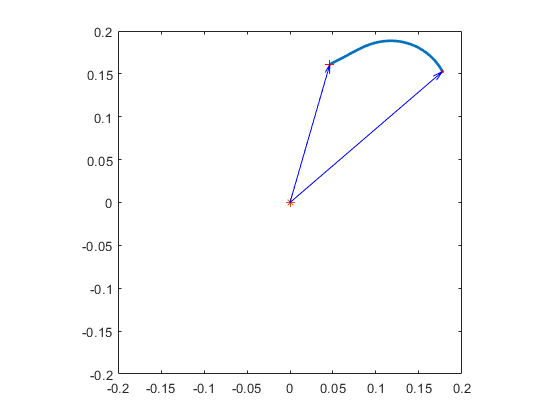 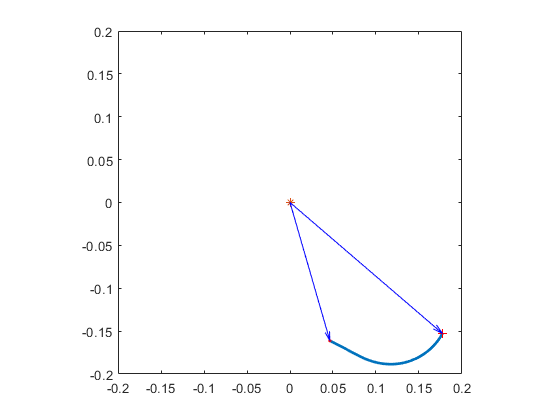 Electrokarst : sens électrique
06/10/2023
Variations du champ
6
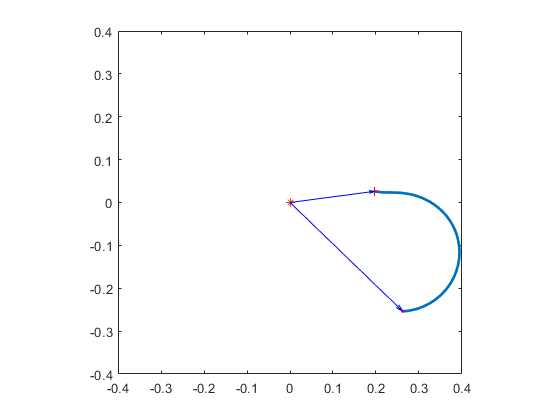 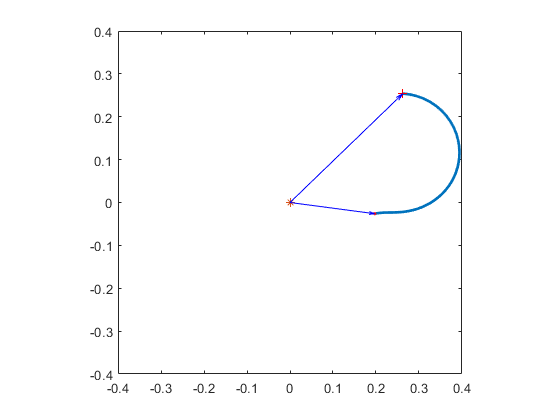 Electrokarst : sens électrique
06/10/2023
Variations du champ
7
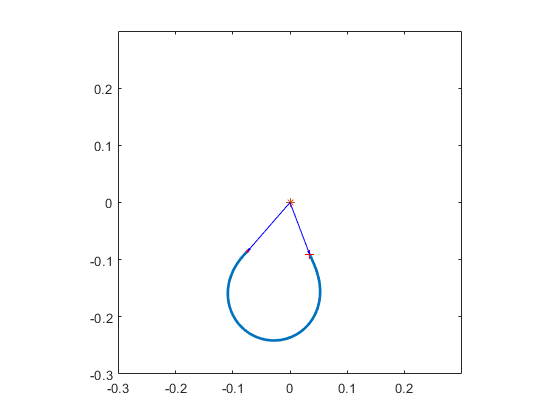 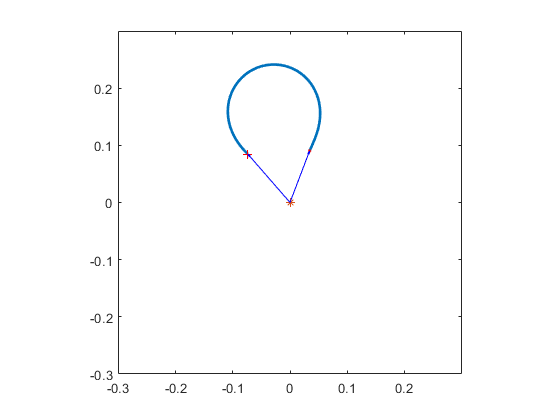 Electrokarst : sens électrique
06/10/2023
Forme du capteur
8
Pas de parties métalliques (une partie conductrice en face/directement à côté d’une électrode capte les lignes de champ et rend difficile la mesure


Nécessité de symétries par rotation et par rapport au centre géométrique du robot


Problèmes de zones d’ombres introduites par la présence des moteurs
Electrokarst : sens électrique
06/10/2023
Facteurs extérieurs
9
Electrokarst : sens électrique
06/10/2023